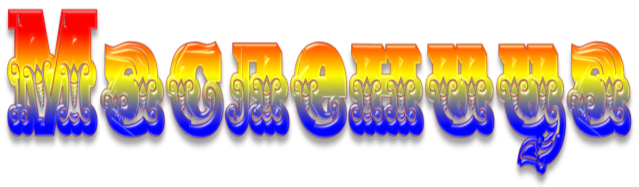 Автор: Полякова Е.С.
Воспитатель МДОУ 
«Детский сад №192» г. Ярославль2017
Зима всегда была испытанием для нашего человека. Потому приход весны являлся очень радостным событием, которое обязательно нужно было отпраздновать. Чтобы помочь Весне прогнать Зиму, устраивали веселые гулянья на Масленицу.
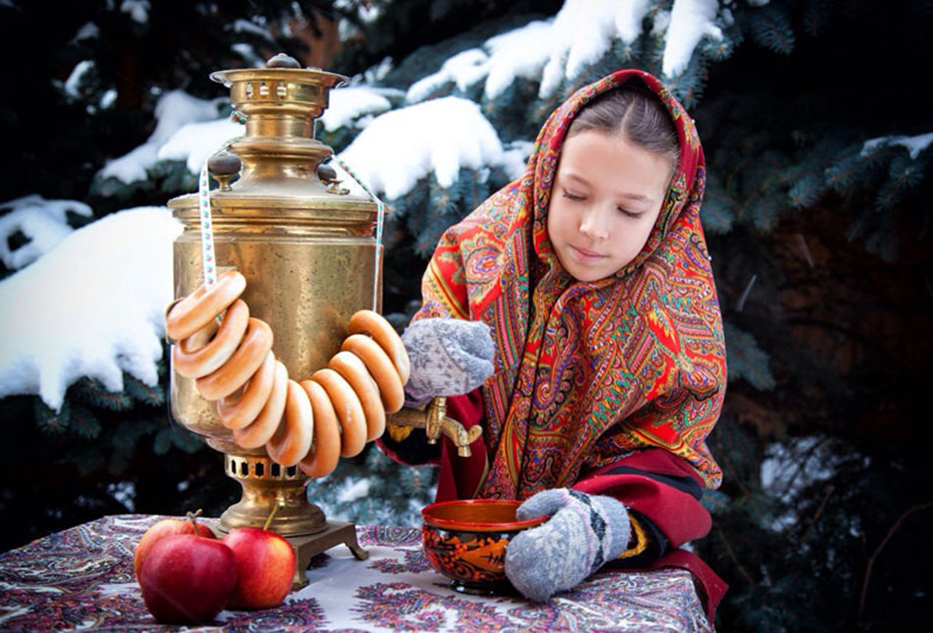 Главное угощение праздника — это блины, древний языческий символ возврата к людям солнца и тепла.
Длится праздник целую неделю. Каждый день особенный
Празднование начиналось по строго расписанному порядку.
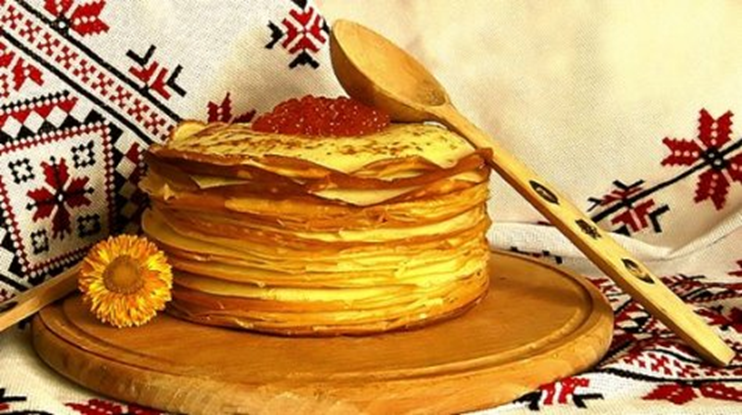 Понедельник — первый день масленичной недели, получивший название «Встреча». Утро... ПОНЕДЕЛЬНИК... Наступает «ВСТРЕЧА». Устраивают катание с горок. Яркие салазки с горочек скользят. Целый день веселье. Наступает вечер... Накатавшись вволю, все блины едят.
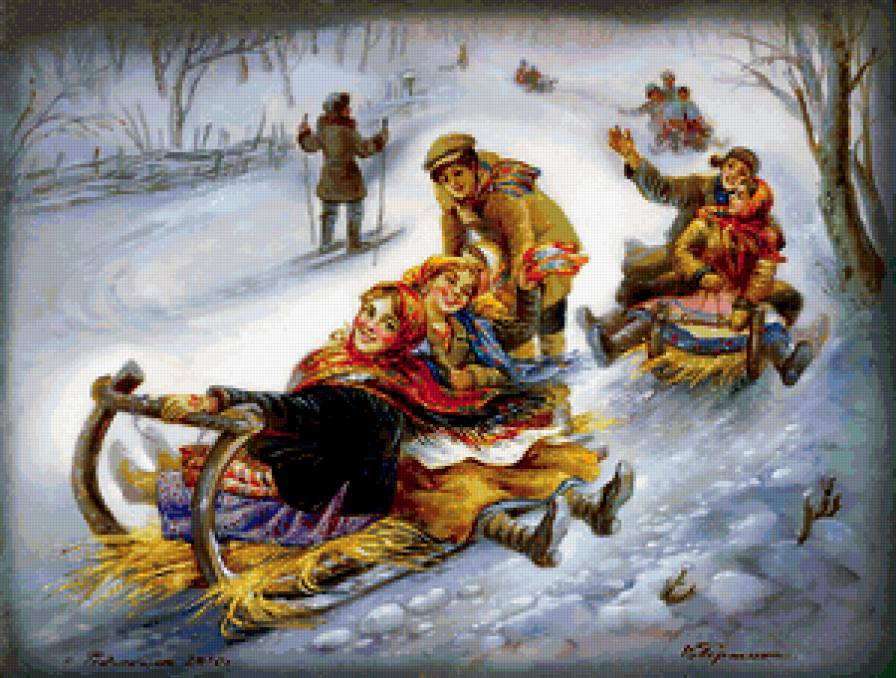 Вторник — второй день Масленицы
 под названием «Заигрыш». 
Игры и потехи, а за них - награда:
 Сдобный и румяный масленичный блин!
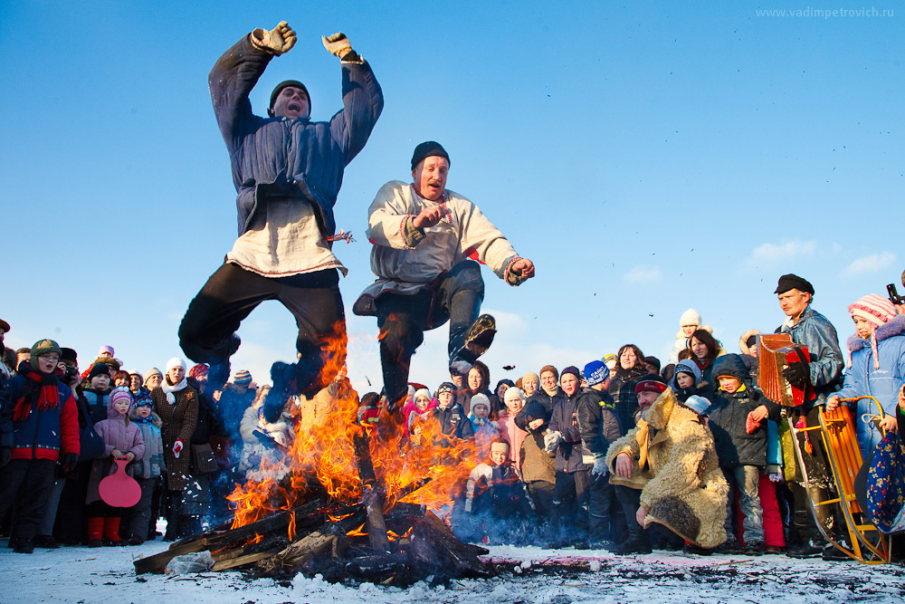 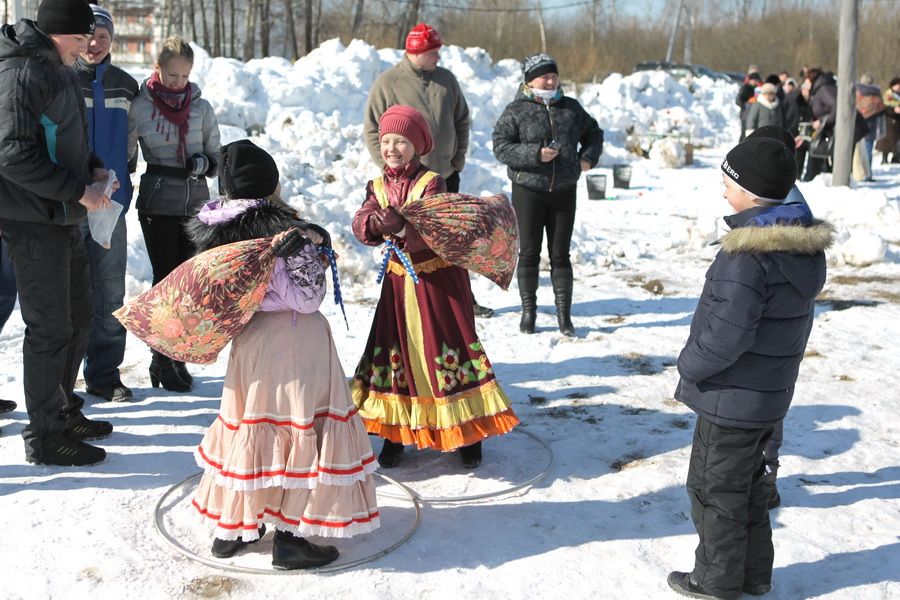 Среда — третий день Масленицы под названием «Лакомки». В этот день было принято ходить в гости по родственникам всей семьей. 
Тут СРЕДА подходит – "ЛАКОМКОЙ" зовётся. 
Каждая хозяюшка колдует у печи. 
Кулебяки, сырники - всё им удаётся. 
Пироги и блинчики - всё на стол мечи
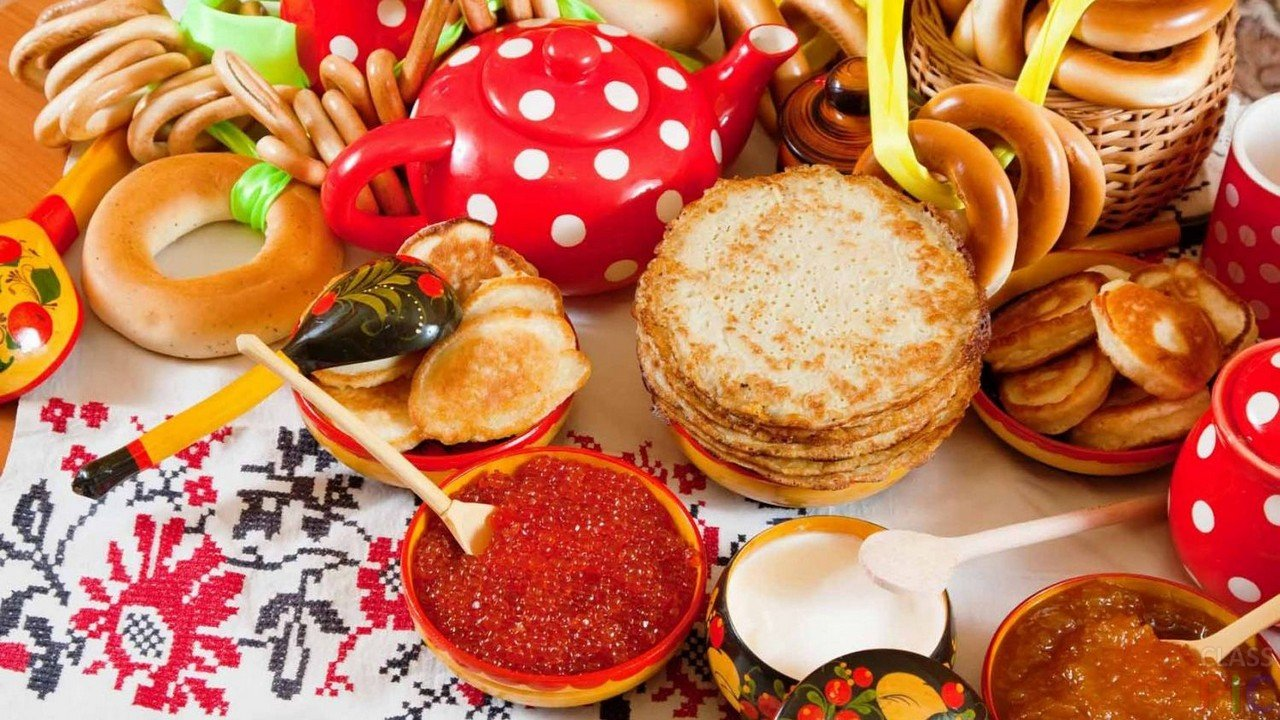 Четверг — четвертый день масленичной недели, который назвали «Широкий разгул».  А в ЧЕТВЕРГ- раздольный «РАЗГУЛЯЙ» приходит. Ледяные крепости, снежные бои... Тройки с бубенцами на поля выходят.  На каруселях катаются.
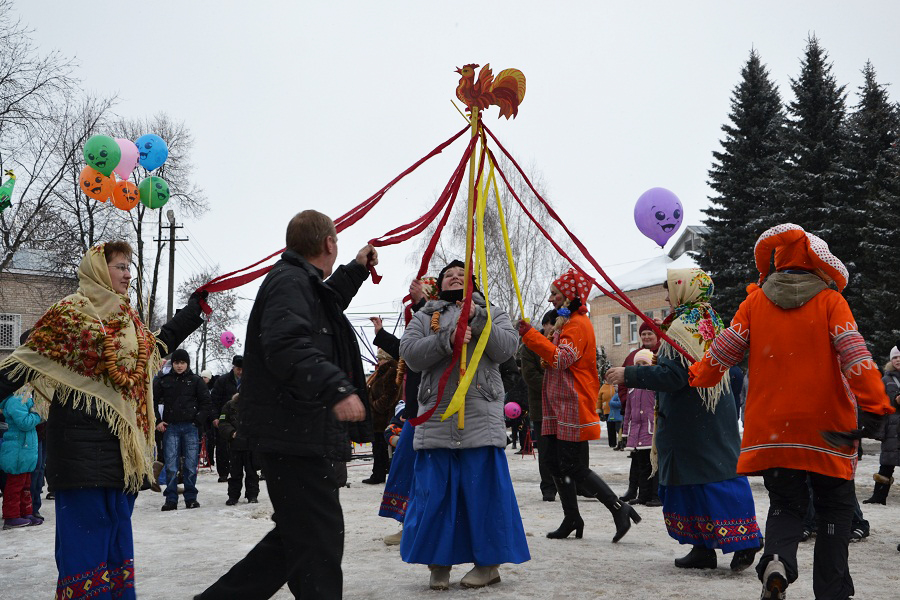 Пятница — пятый день. 
ПЯТНИЦА настала– «ВЕЧЕРА у ТЁЩИ»... 
Зятья приглашают тещу на блины!
 Есть с икрой и сёмгой, можно чуть попроще, 
Со сметаной, мёдом, с маслом ели мы.
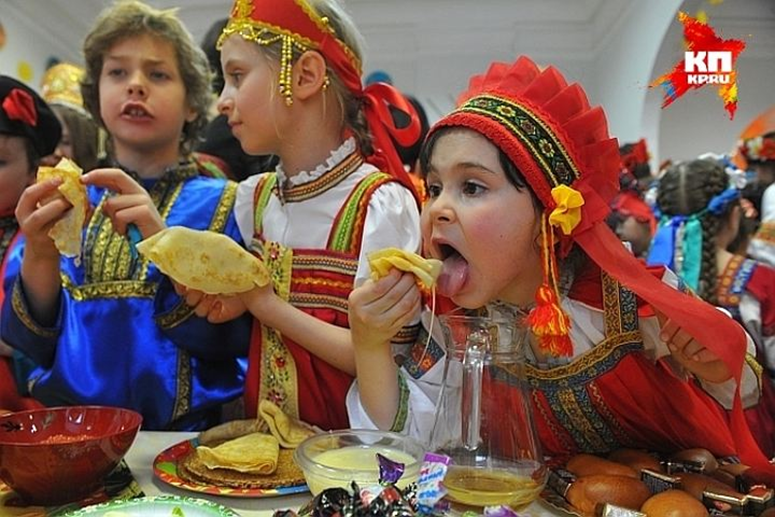 Суббота — предпоследний день Масленицы, получивший в народе название «Золовкины посиделки».  
Близится СУББОТА – «ЗОЛОВКИ УГОЩЕНИЕ». 
Вся родня встречается, водит хоровод. 
Праздник продолжается, общее веселье. 
Славно провожает Зимушку народ!
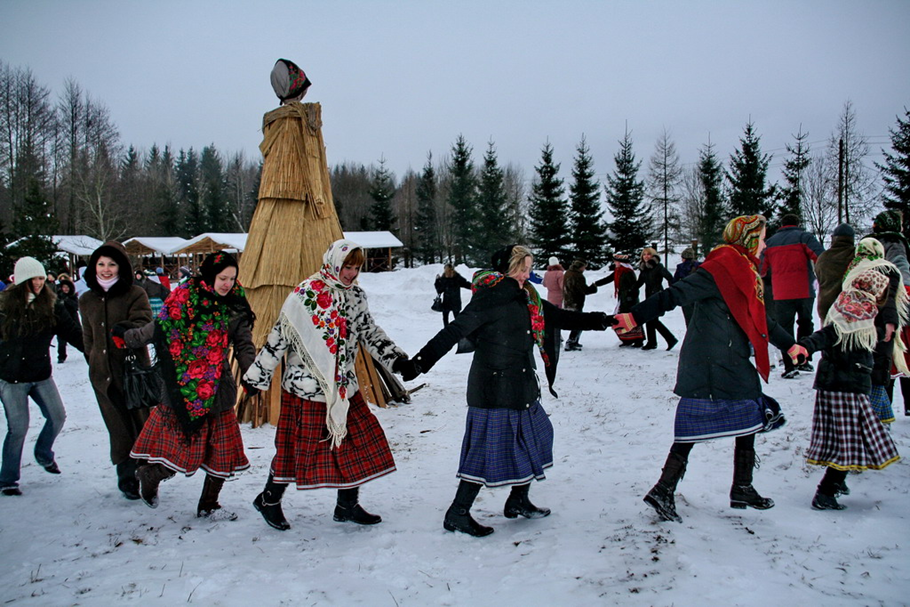 Воскресенье — последний день Масленицы. 
Его называют «Прощеным воскресеньем».  
ВОСКРЕСЕНЬЕ светлое быстро наступает. 
Чучело соломенное - Зимушку – сжигают. 
Нарядив в сарафан, фартук, косынку... .  
В прощенное воскресенье люди мирились, просили прощения друг у друга.
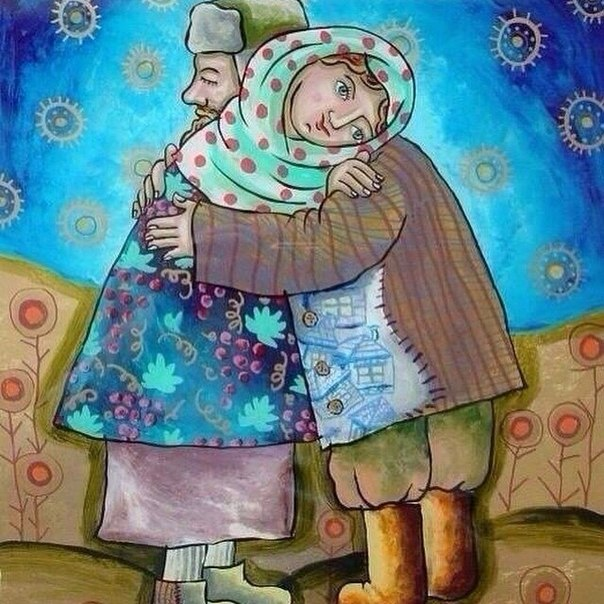 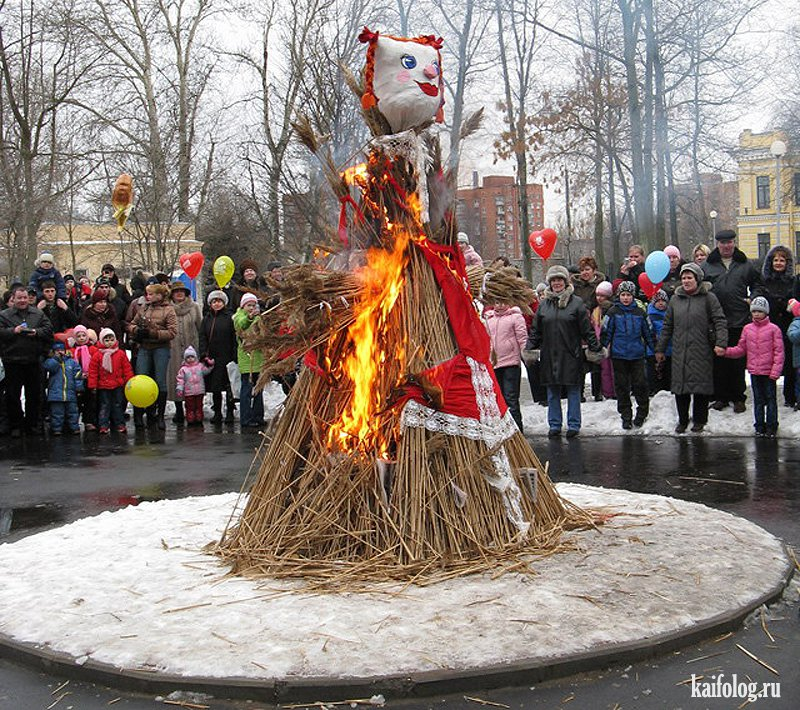 «Хоть с себя чего заложи, а Масленицу проводи!» ,
«Если вволю не потешишься на Масленицу – 
жить будешь в горькой беде»! – говорится в народе.
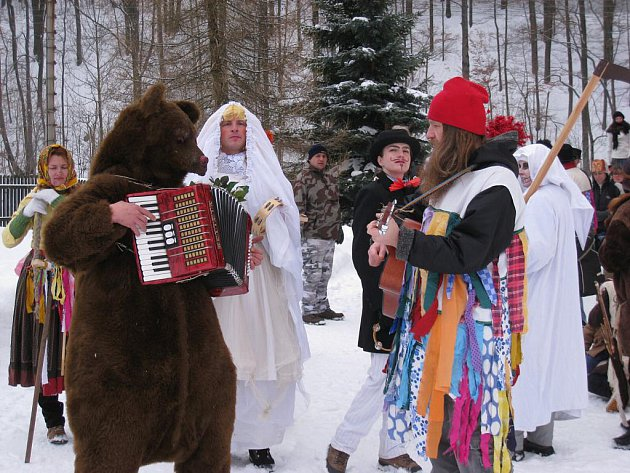 Как на масленой неделе Из печи блины летели! 
С пылу, с жару, из печи, Все румяны, горячи!
 Масленица, угощай! Всем блиночков подавай. 
С пылу, с жару - разбирайте! Похвалить не забывайте.
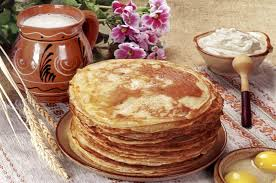 Кульминацией Масленицы остается сжигание чучела Зимы — символ ухода зимы и наступления весны. 
Пышные гуляния Ярмарка венчает. 
До свиданья, Масленица, приходи опять! 
Через год Красавицу снова повстречаем. 
Снова будем праздновать, блинами угощать!
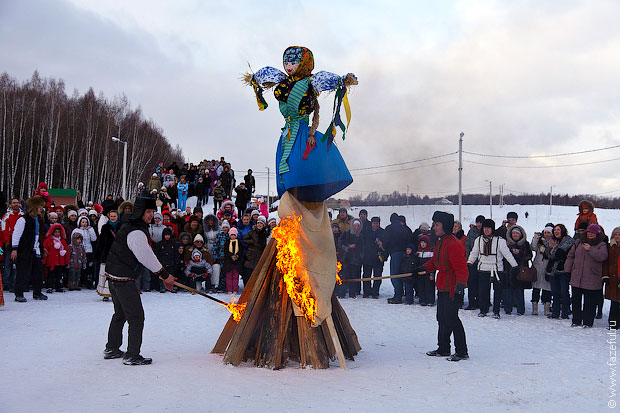 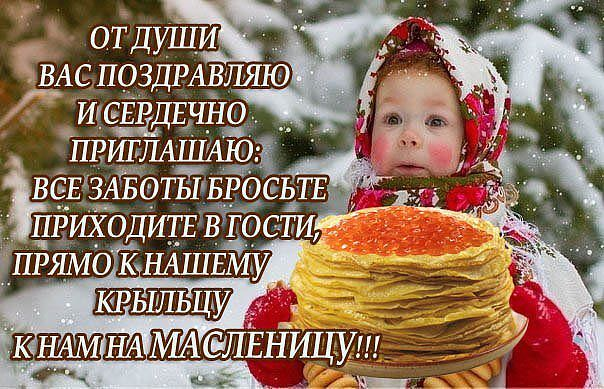 Спасибо за внимание!